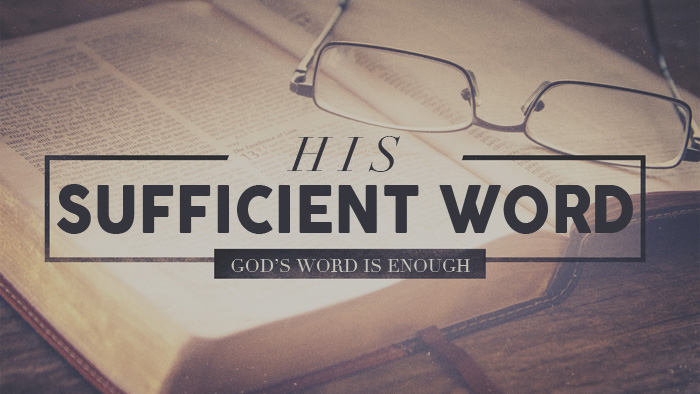 Psalm 119:1-8
Sunday, May 28, 2023
Martin Luther
“I have made a covenant with God that He send me neither visions, dreams, nor even angels. I am well satisfied with the gift of the Holy Scriptures, which give me abundant instruction and all that I need to know for both this life and for that which is to come.”
Martin Luther
“Since then your serene majesty and your lordships seek a simple answer, I will give it in this manner, not embellished: unless I am convinced by the testimony of the Scriptures or by clear reason, for I do not trust either in the Pope or in the church councils, since it is well known that they have often erred and contradict themselves, I am bound to the Scriptures I have quoted, and my conscience is captive to the Word of God. I cannot and I will not retract anything, since it is neither safe nor right to go against conscience. I cannot do otherwise, here I stand, God help me. Amen.”
Summary of Psalm 119 on Psalm 1:1-2
1 How blessed is the man who does not walk in the counsel of the wicked, Nor stand in the path of sinners, Nor sit in the seat of scoffers! 2 But his delight is in the law of the Lord, And in His law he meditates day and night.
The Big Idea
The psalmist declares the full sufficiency of God's Word in the life of the believer who loves and obeys it.
the full sufficiency of God's Word in the life of the believer who loves and obeys it.
The internal delight of God’s Word (119:1-2)
1 How blessed are those whose way is blameless, Who walk in the law of the Lord. 2 How blessed are those who observe His testimonies, Who seek Him with all their heart.
the full sufficiency of God's Word in the life of the believer who loves and obeys it.
The internal delight of God’s Word (119:1-2)
The moral direction of God’s Word (119:3)
They also do no unrighteousness; They walk in His ways.
the full sufficiency of God's Word in the life of the believer who loves and obeys it.
The internal delight of God’s Word (119:1-2)
The moral direction of God’s Word (119:3)
The eternal demands of God’s Word (119:4-6)
4 You have ordained Your precepts, That we should keep them diligently. 5 Oh that my ways may be established To keep Your statutes! 6 Then I shall not be ashamed When I look upon all Your commandments.
the full sufficiency of God's Word in the life of the believer who loves and obeys it.
The internal delight of God’s Word (119:1-2)
The moral direction of God’s Word (119:3)
The eternal demands of God’s Word (119:4-6) 
The spiritual dynamics of God’s Word (119:7-8)
7 I shall give thanks to You with uprightness of heart, When I learn Your righteous judgments. 8 I shall keep Your statutes; Do not forsake me utterly!
Philippians 2:12-13
12 So then, my beloved, just as you have always obeyed, not as in my presence only, but now much more in my absence, work out your salvation with fear and trembling; 13 for it is God who is at work in you, both to will and to work for His good pleasure.
John Wycliffe (1329-1384)
“God's words will give men new life more than the other words that are for pleasure. Oh, marvelous power of the divine seed which overpowers strong men in arms, softens hard hearts, and renews and changes into divine men, those men who had been brutalized by sins and departed infinitely far from God. Obviously, such miraculous power could never be worked by the works of a priest if the Spirit of life and the eternal Word did not, above all things else, work with it.”
Applications
Read the Bible!
“In the divine Scriptures, there are shallows and there are deeps; shallows were the lamb may wade, and deeps where the elephant may swim.” 
~John Owen
Applications
Read the Bible!
Study the Bible!
“I hold one single sentence out of God's Word to be of more certainty and of more power than all the discoveries of all the learned men of all the ages.” 
~Charles Spurgeon
Applications
Read the Bible!
Study the Bible!
Interpret the Bible!
“There is no book like the Bible. It is a miracle of literature, a perennial spring of wisdom, a wonderful book of surprises, a revelation of mystery, and infallible guide of conduct, and unspeakable source of comfort.”
~Samuel Chadwick
Applications
Read the Bible!
Study the Bible!
Interpret the Bible!
Apply the Bible!
“The Bible is alive, it speaks to me; It has feet, it runs after me; It has hands, it lays hold of me.”
~Martin Luther
The Sufficiency of Scripture
The sufficiency of Scripture affirms that everything necessary for the salvation of sinners, the sanctification of saints, and the spiritual direction of ministry is provided by God's Word.
Thomas Watson
“The Bible is a rock of diamonds, a chain of pearls, the sword of the spirit; A chart by which the Christian sails to eternity; The map by which he daily walks; The sundial by which he sets his life; The balance in which he weighs his actions.”
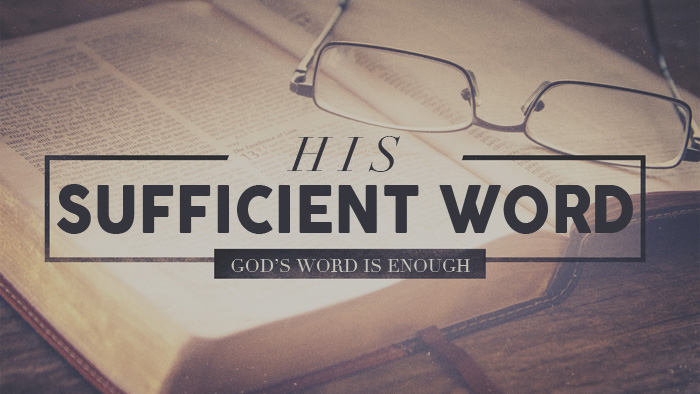 Psalm 119:1-8
Sunday, May 28, 2023